история развития денег на руси
Преподаватель: Романюк И.И.
Деньги в Древней Руси
Древнерусские племена занимали значительную территорию от Днепра до Волги. Их основным занятием было земледелие и промыслы: рыболовство, охота, бортничество. В торговле господствовал бартер, роль менового эквивалента играли различные натуральные товары. В районах с преобладанием земледелия этой мерой было зерно в местных весовых мерах, в районах, связанных с охотой и животноводством таким эквивалентом были продукты животного происхождения: выделанная кожа, шкуры, пушнина и т.д. Помимо этого, для обмена использовался драгоценный металл, в основном в виде слитков серебра.
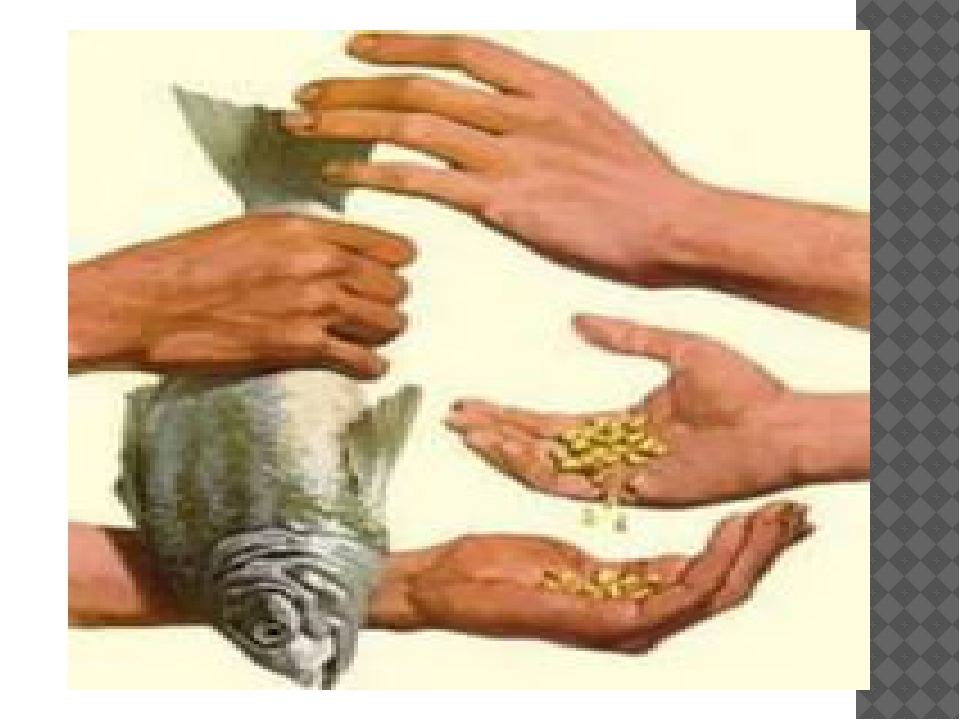 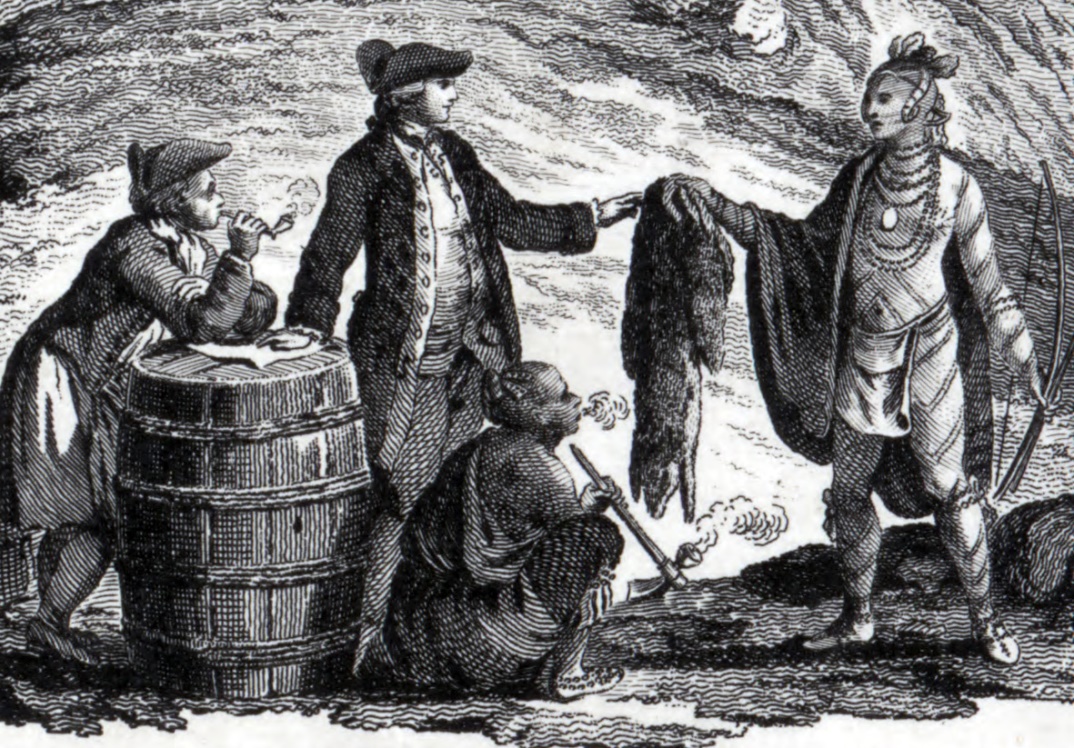 До появления своих монет на Руси ходили арабские дирхемы, и византийские солиды.
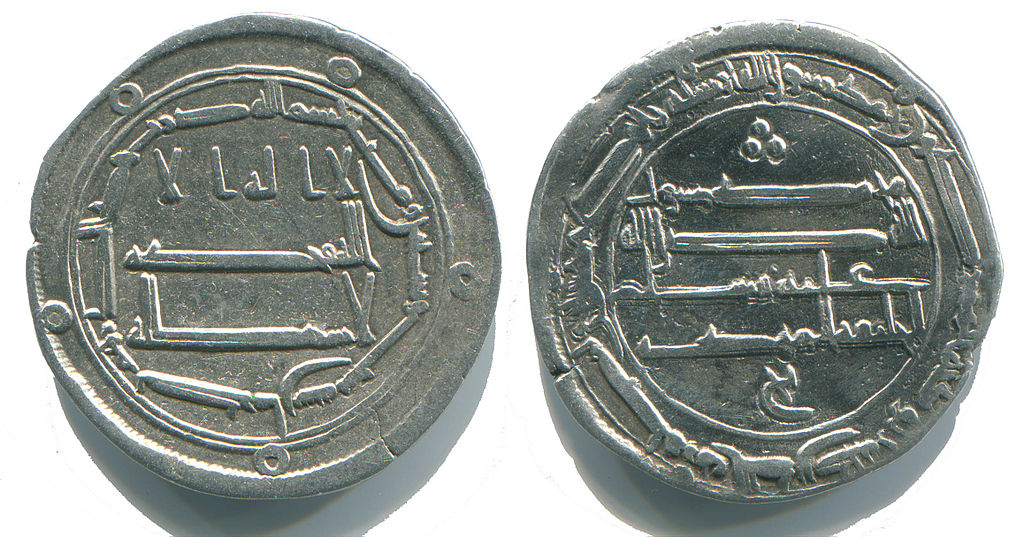 Куфические монеты
Самые ранние Дирхемы, называемые куфическими монетами, датируются VIII в. Эти монеты приходили на Русь с Юго-востока по великому Волжскому пути, центром, с которого эти монеты приходили на Русь был древний Булгар.
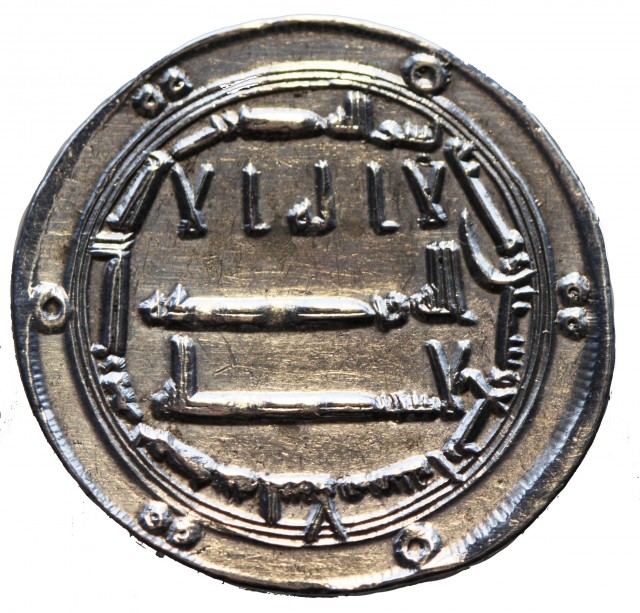 Дирхемы – крупные серебряные монеты с арабскими надписями. Дирхемы чеканились в арабском Халифате, а оттуда арабские купцы привозили их на территорию Киевской Руси. Здесь дирхем получил русское название: его стали называть куной или ногатой, половинку куны – резаной. 25 кун составляли гривну кун. Известно, что гривны кун дробились на более мелкие единицы: 20 ногат, 25 кун, 50 резан. Самой мелкой денежной единицей была векша. Одна векша равнялась 1/6 куны
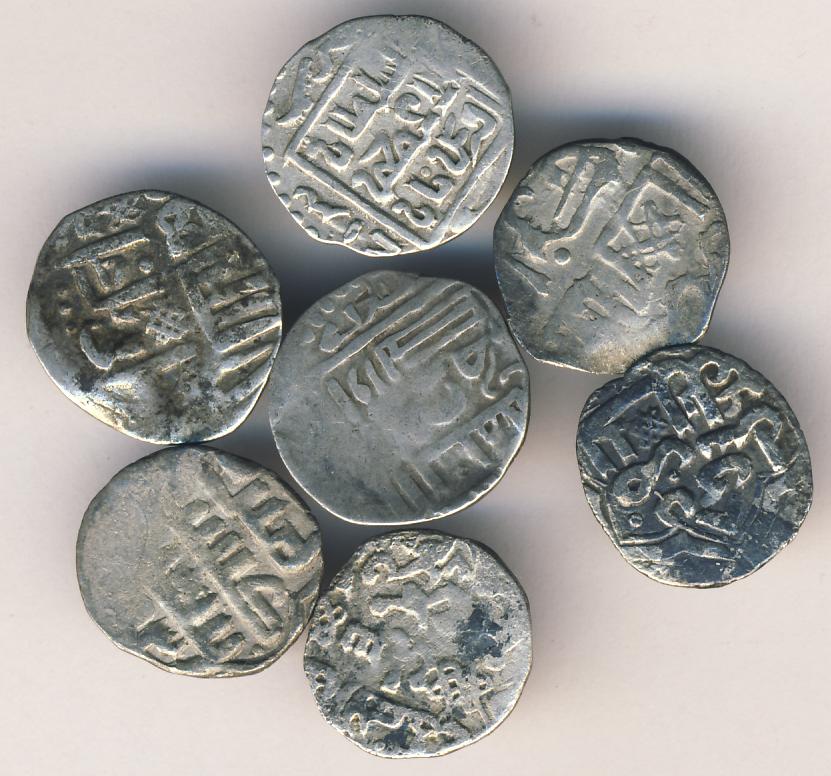 Византийские монеты
Более редкими в денежном обращении являлись византийские серебряные Милиарисии и золотые Солиды, встречающиеся в кладах X-XI вв. Тем не менее, они оказали значительное влияние на создание типа древнейших золотых и серебряных монет Древне-Русского государства.
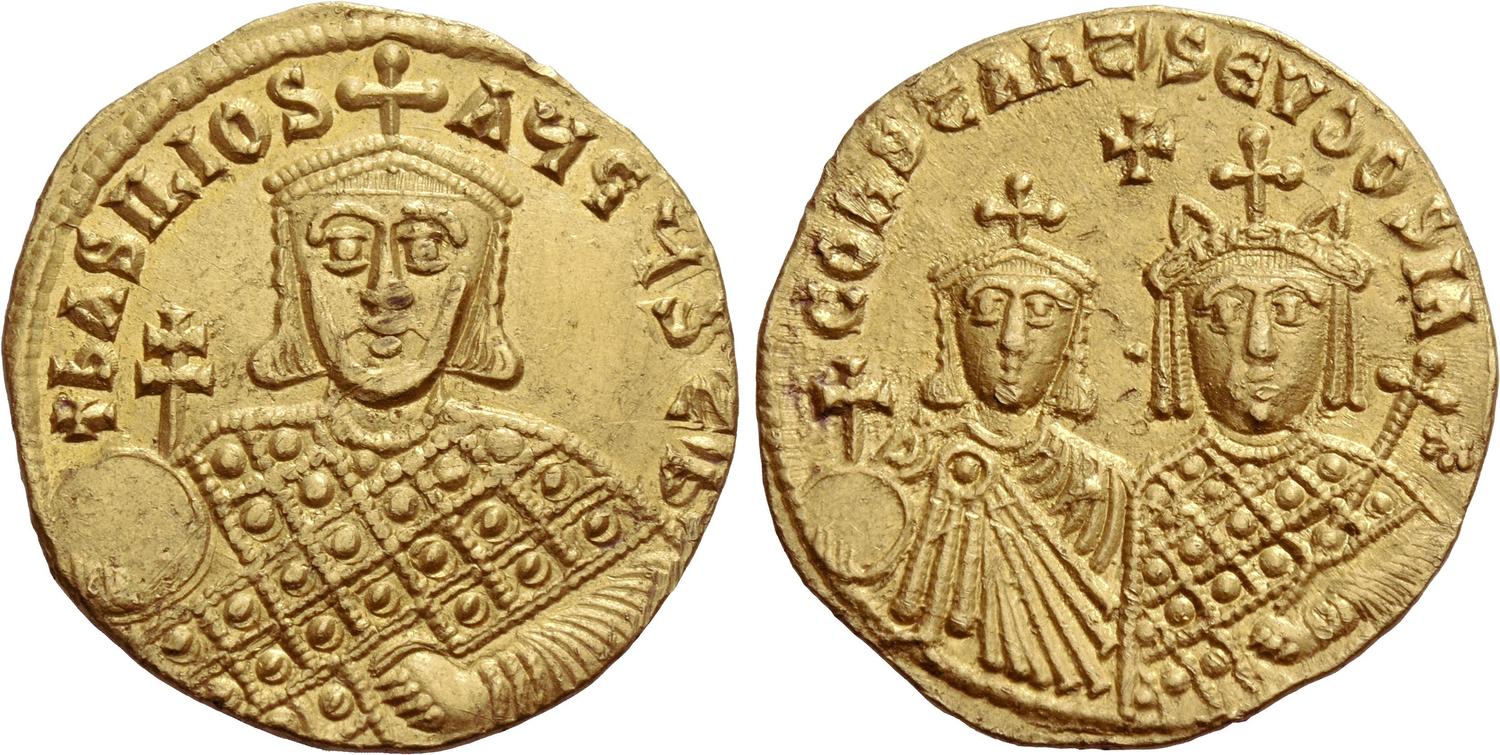 Чеканка собственных монет
В конце X в. в Киевской Руси начинается чеканка собственных монет из золота и серебра.
Первые русские монеты так и назывались златниками и сребрениками. На монетах изображался великий князь киевский и своеобразный государственный герб в форме трезубца – так называемый знак Рюриковичей. Надпись на монетах князя Владимира (980 – 1015) гласила: "Владимир на столе, а се его сребро", что значит: «Владимир на престоле, а это его деньги». Долгое время на Руси слово «сребро» – «серебро» было равнозначно понятию денег.
Чеканка монет продолжалась на Руси недолго. Вскоре Древнерусское государство перестало существовать, расколовшись на отдельные княжества. Их новые правители во внешние торговые отношения почти не вступали, предпочитая обходиться собственным хозяйством. Да и своей сырьевой базы для чеканки монет на Руси тогда не было. Поначалу материалом служили привозные монеты, а когда их приток иссяк, выпуск собственных прекратился.
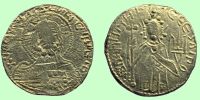 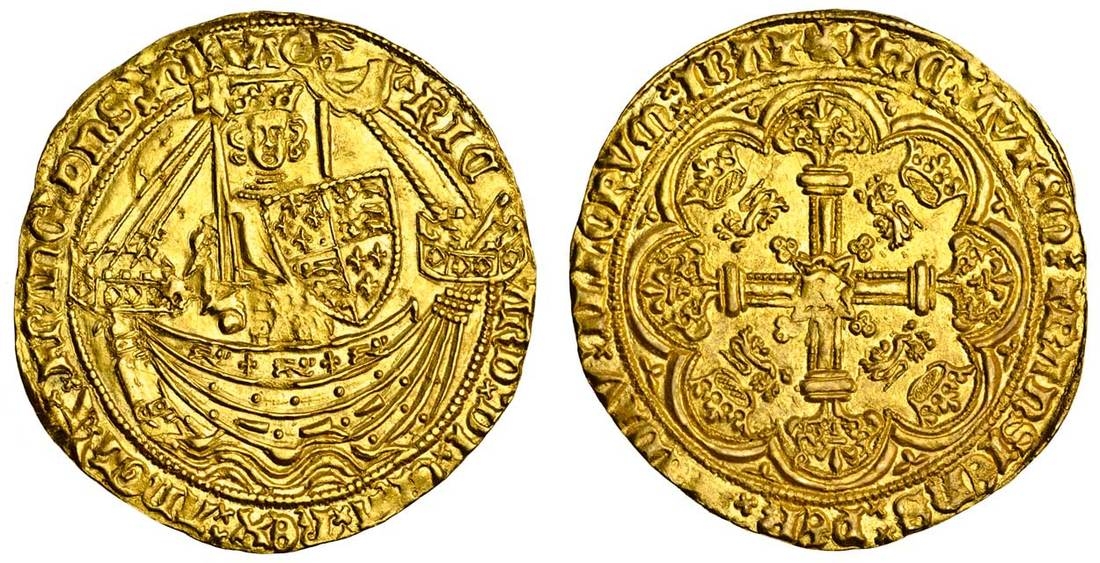 Безмонетный период
После смерти Ярослава Мудрого единая прежде Русь раскололась на десять независимых княжеств. Существовала также Новгородская республика на севере с центром в Великом Новгороде. Новым правителям приходилось прикладывать все силы, отражая с востока набеги половцев, а с запада - нападения крестоносцев. В этот период усилилась роль городов как экономических, политических и оборонительных центров. В этих городах на мелких рынках, расположенных, как правило, возле кремлевских стен, и начала сосредотачиваться местная торговля. Это привело к исчезновению из оборота монет и возврату к натуральному обмену: беличьими и куньими шкурками, стеклянными бусинами, металлическими браслетами, а кое-где - и раковинами каури.
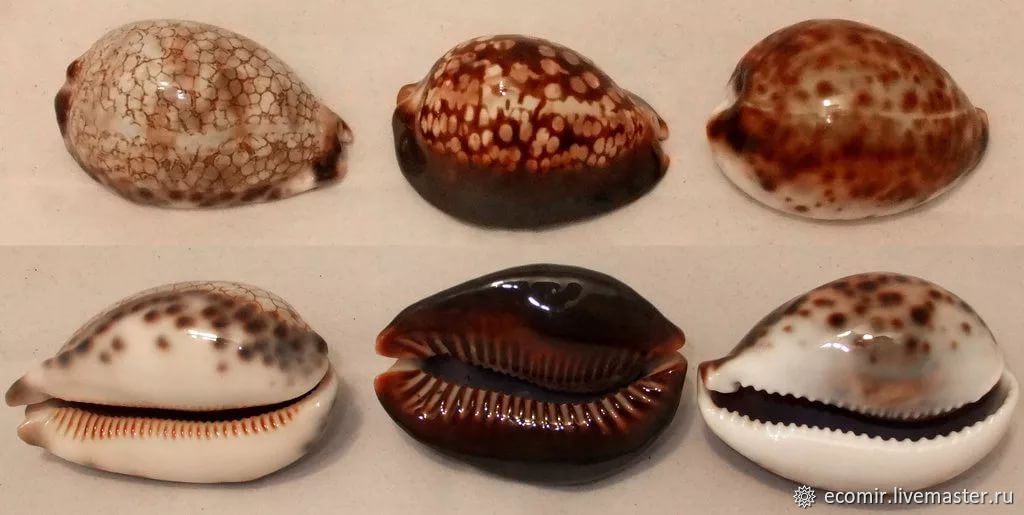 На рубеже IX – X веков на Руси появляется уже полностью отечественная денежная единица – гривна. Первые гривны были увесистыми слитками из серебра и золота, которые были скорее весовым эталоном, нежели деньгами – по ним можно было отмерять вес драгоценного металла. Киевские гривны весили около 160 граммов и по форме напоминали шестиугольный слиток, а новгородские гривны были длинным бруском весом около 200 граммов. Причем гривны были в ходу и у татар – на территории Поволжья была известна «татарская гривна», изготовленная в форме ладьи. Свое название гривна получила от женского украшения – золотого браслета или обруча, который носили на шее – загривке или гривке.
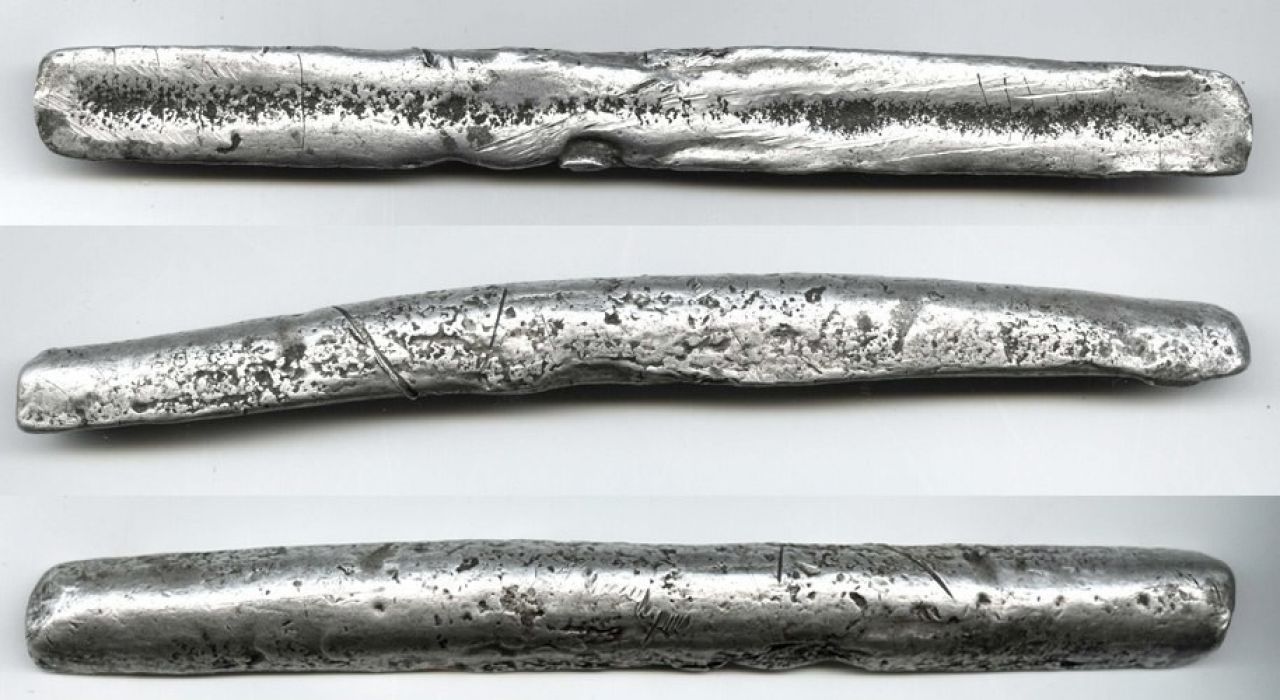 Самыми распространенными были две - киевская и новгородская. Первая имела меньшую массу (около 160 граммов) и отличалась правильной шестиугольной формой. Наиболее уважаемой и распространенной на Руси считалась новгородская гривна массой около 200 граммов, имевшая вид серебряной палочки.
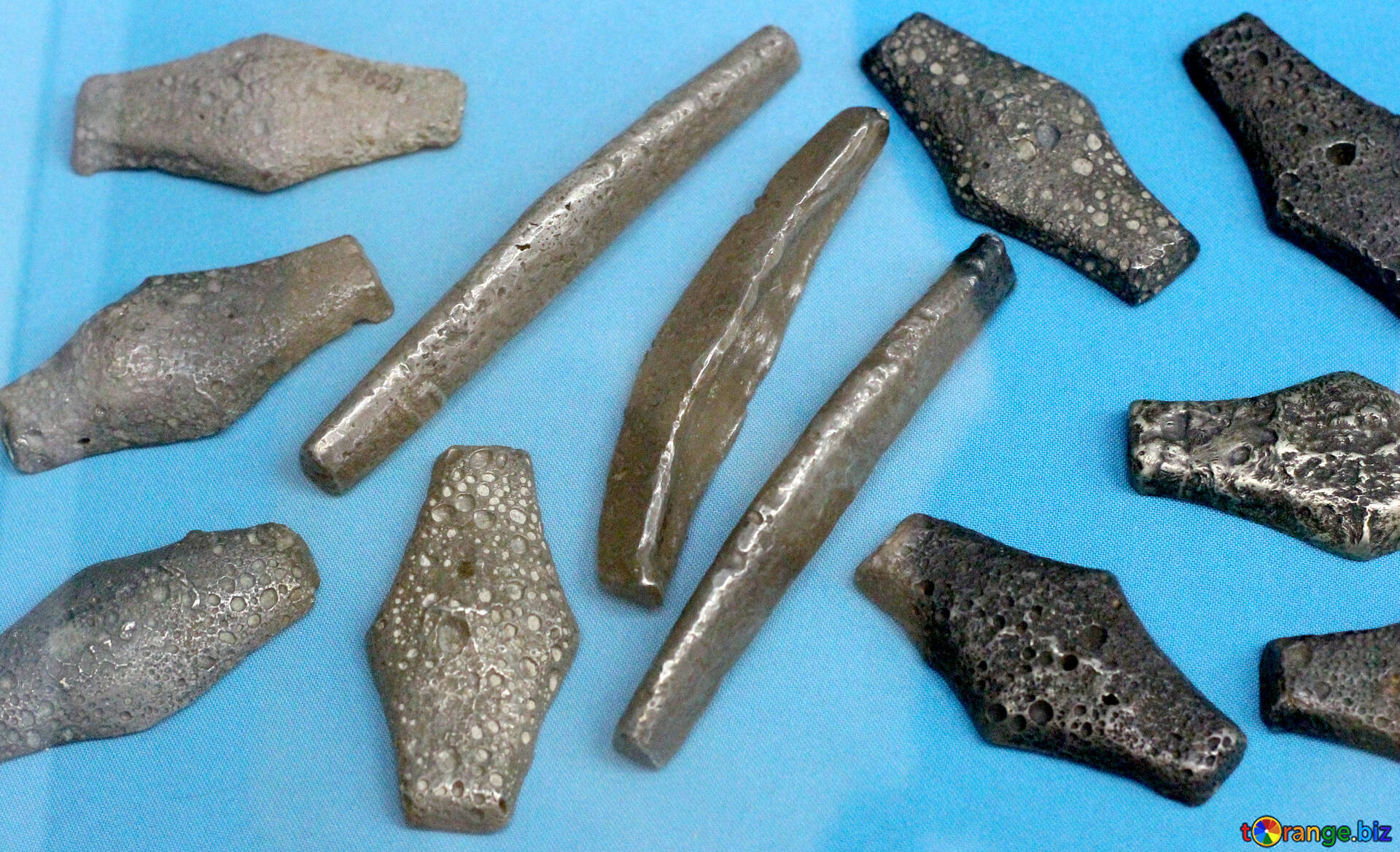 Первый русский рубль
Первый русский рубль - удлиненный брусок серебра весом приблизительно в 200 граммов, грубо обрубленный по концам. Появился он на свет в XIII веке. В то время рубль равнялся 10 гривнам кун. Отсюда и пошла русская десятичная монетная система, которая существует и сейчас: 1 рубль = 10 гривенникам; 1 гривенник = 10 копейкам. Только в середине 14 века , когда русский народ добился ослабления монгольского ига, вновь появились русские монеты. Деля рублевую гривенку на две части, получили полтины, на четыре - четвертаки. Из рубля делали мелкие монеты - деньги. Для этого рублевую гривенку вытягивали в проволоку, рубили на мелкие куски, каждый из них расплющивали и чеканили монету. В Москве из рубля изготовляли 200 денег, в Новгороде - 216. В каждом княжестве были свои монеты.
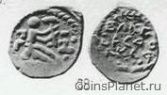 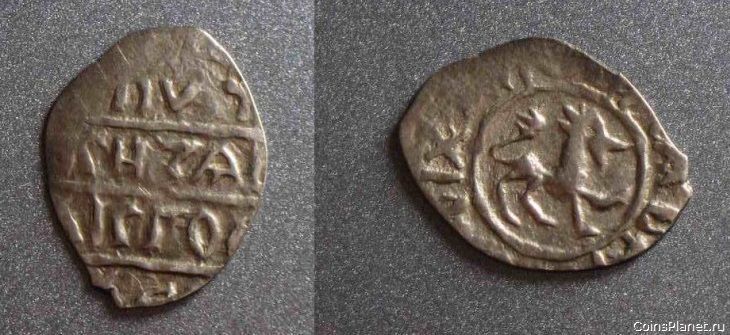